Доклад по теме: «О взаимодействии с налоговыми органами в условиях действия института Единого налогового счета»
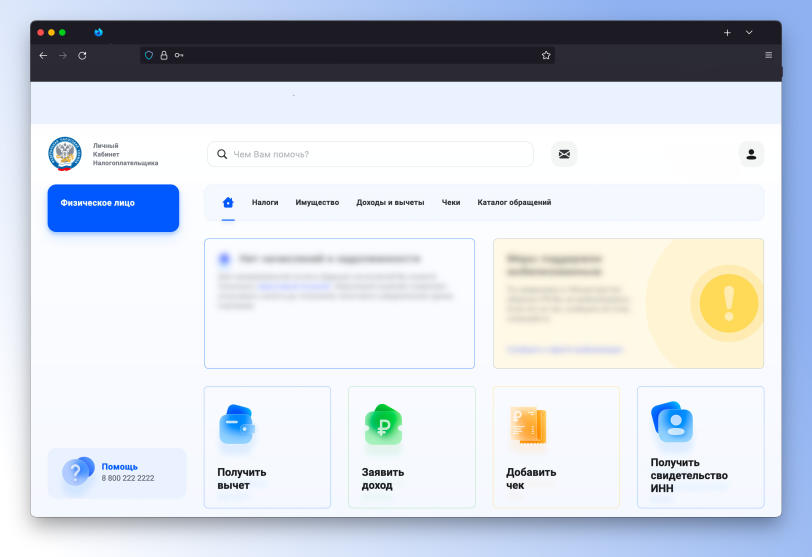 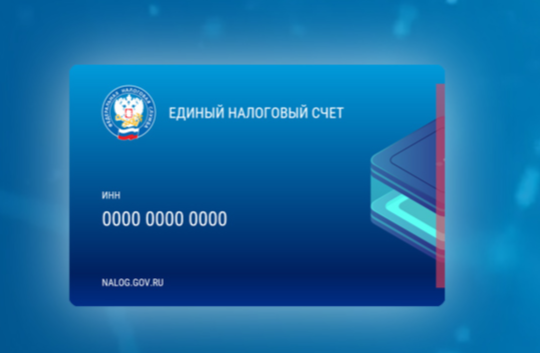 Начальник отдела работы с налогоплательщиками 
УФНС России по Ханты-Мансийскому 
автономному округу- Югре
Ахметова Е.С.
О мероприятиях для налогоплательщиков
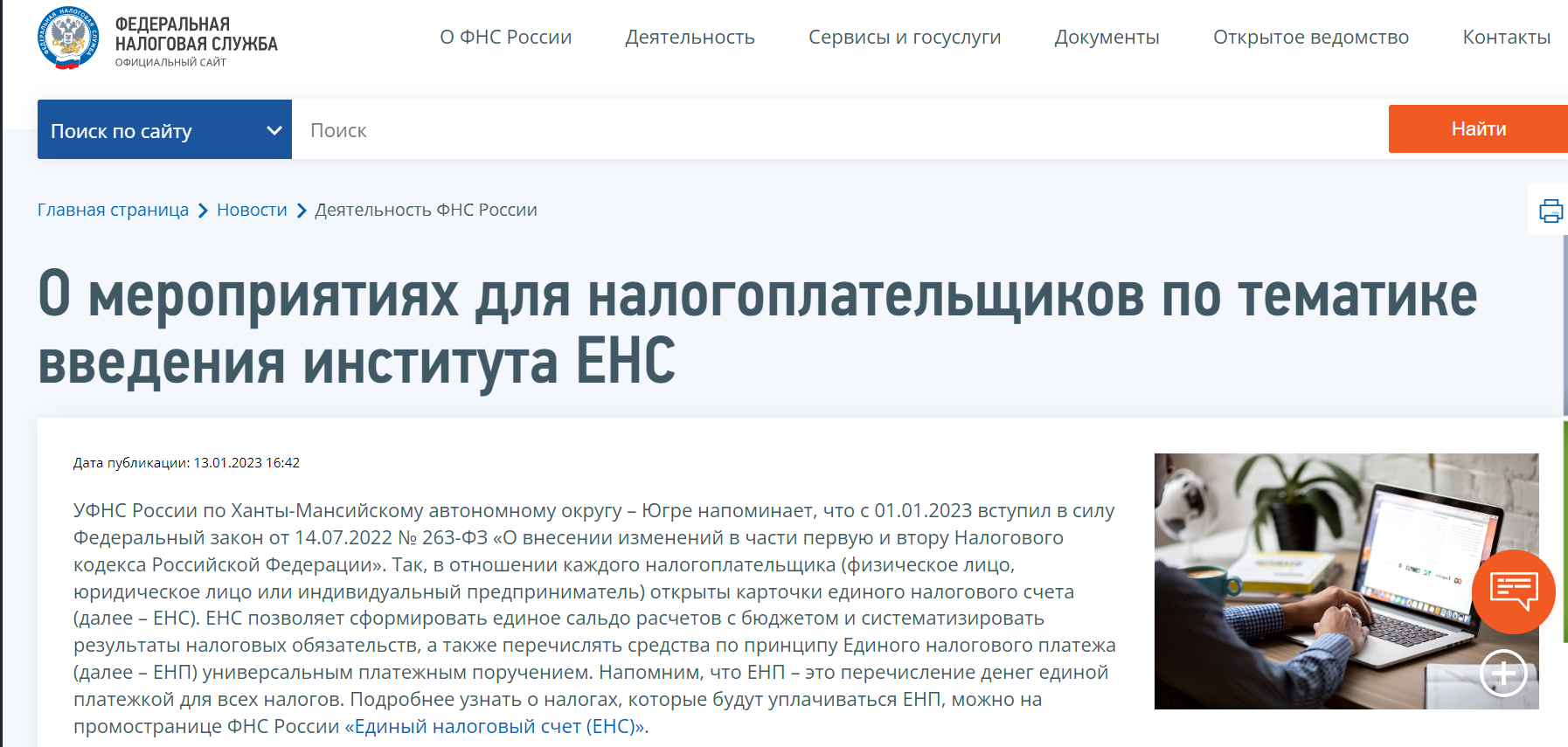 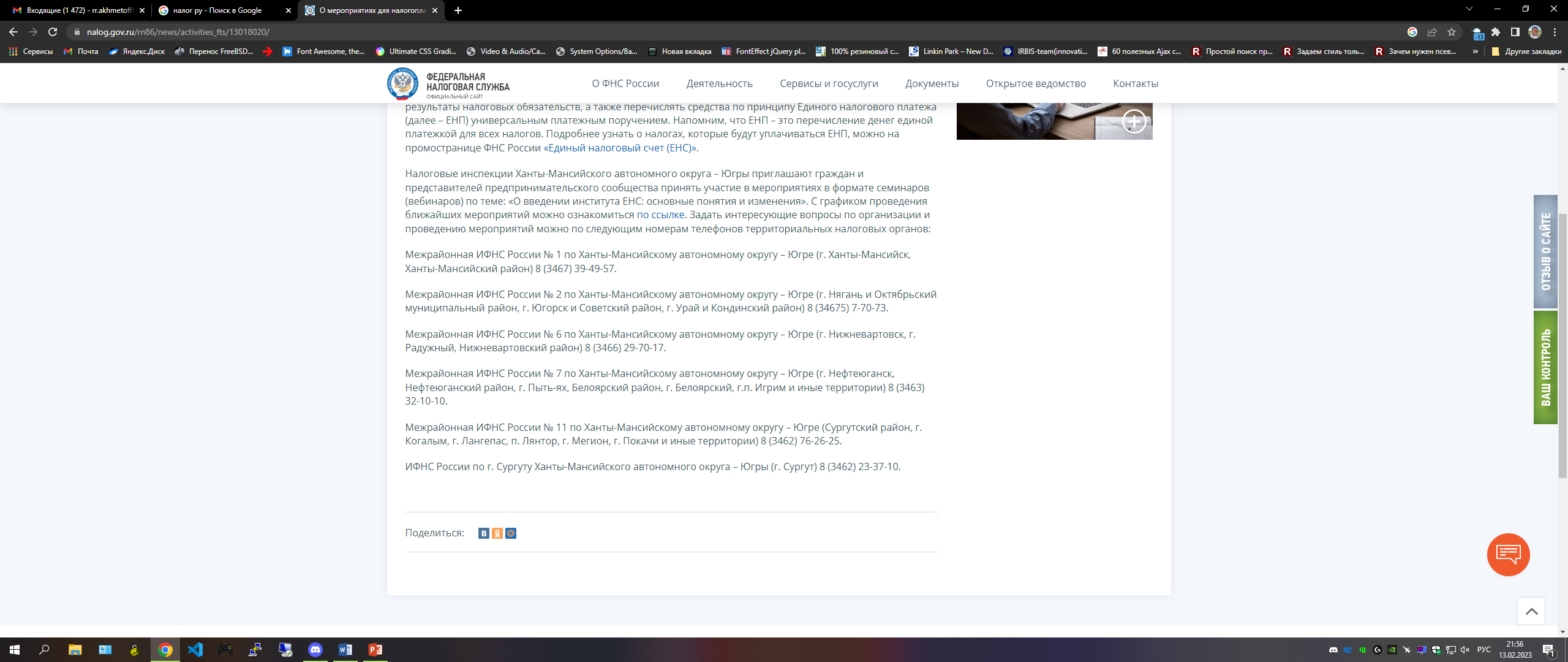 График вебинаров для налогоплательщиков
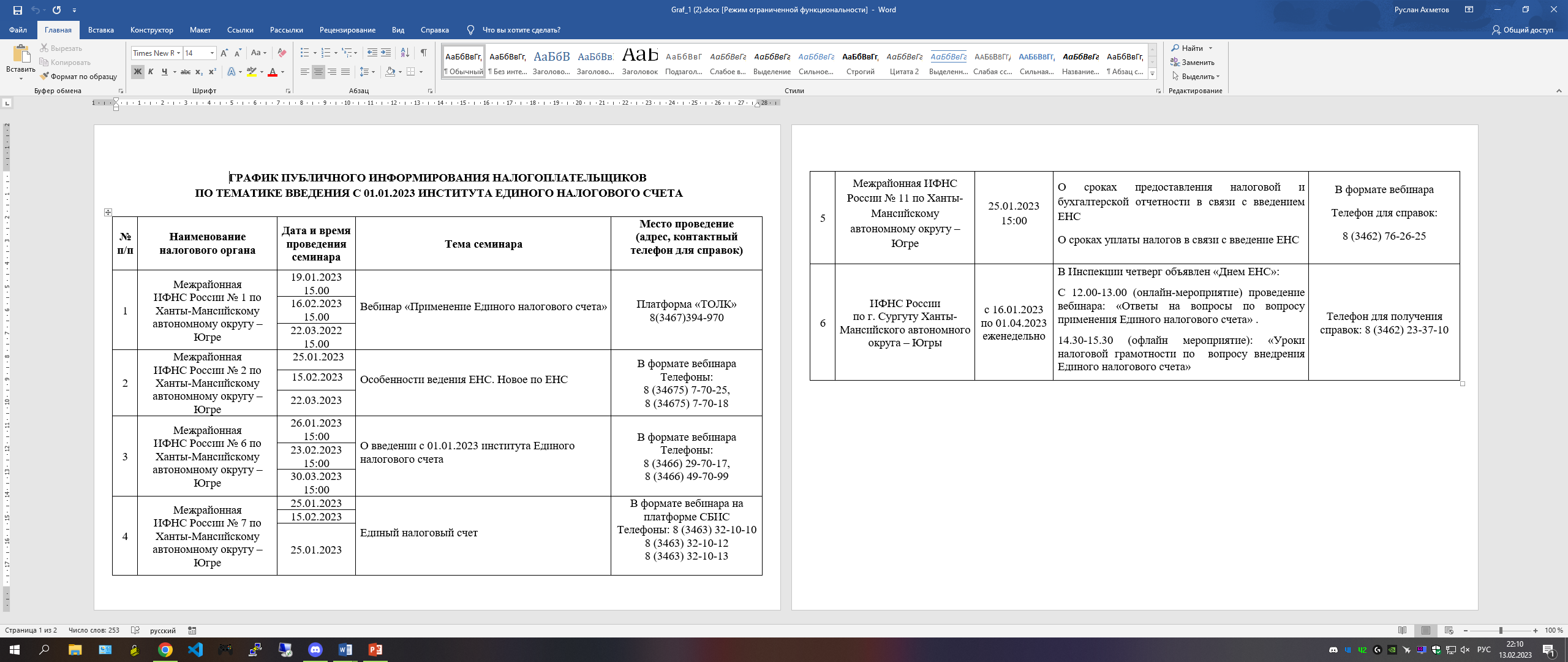 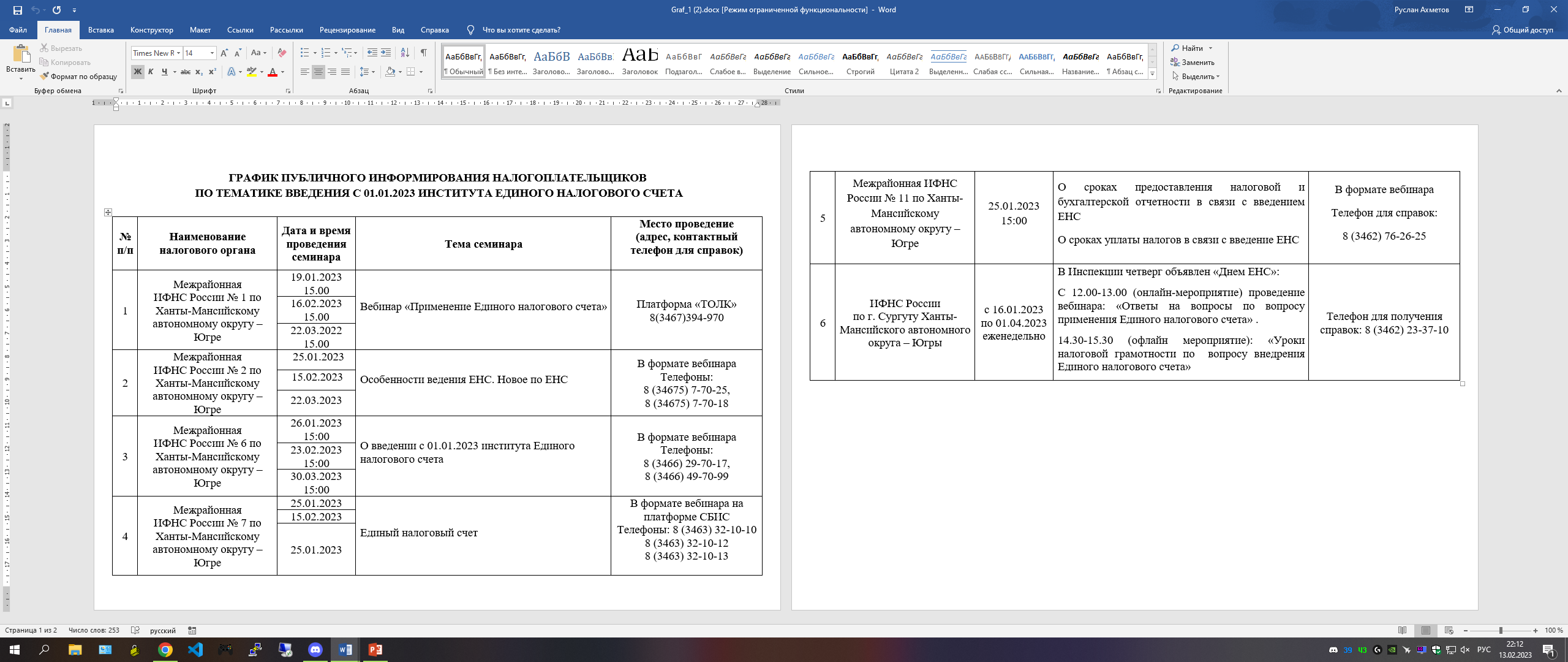 1. Консультация по вопросам ЕНС по телефонам сотрудников налоговых органов округа
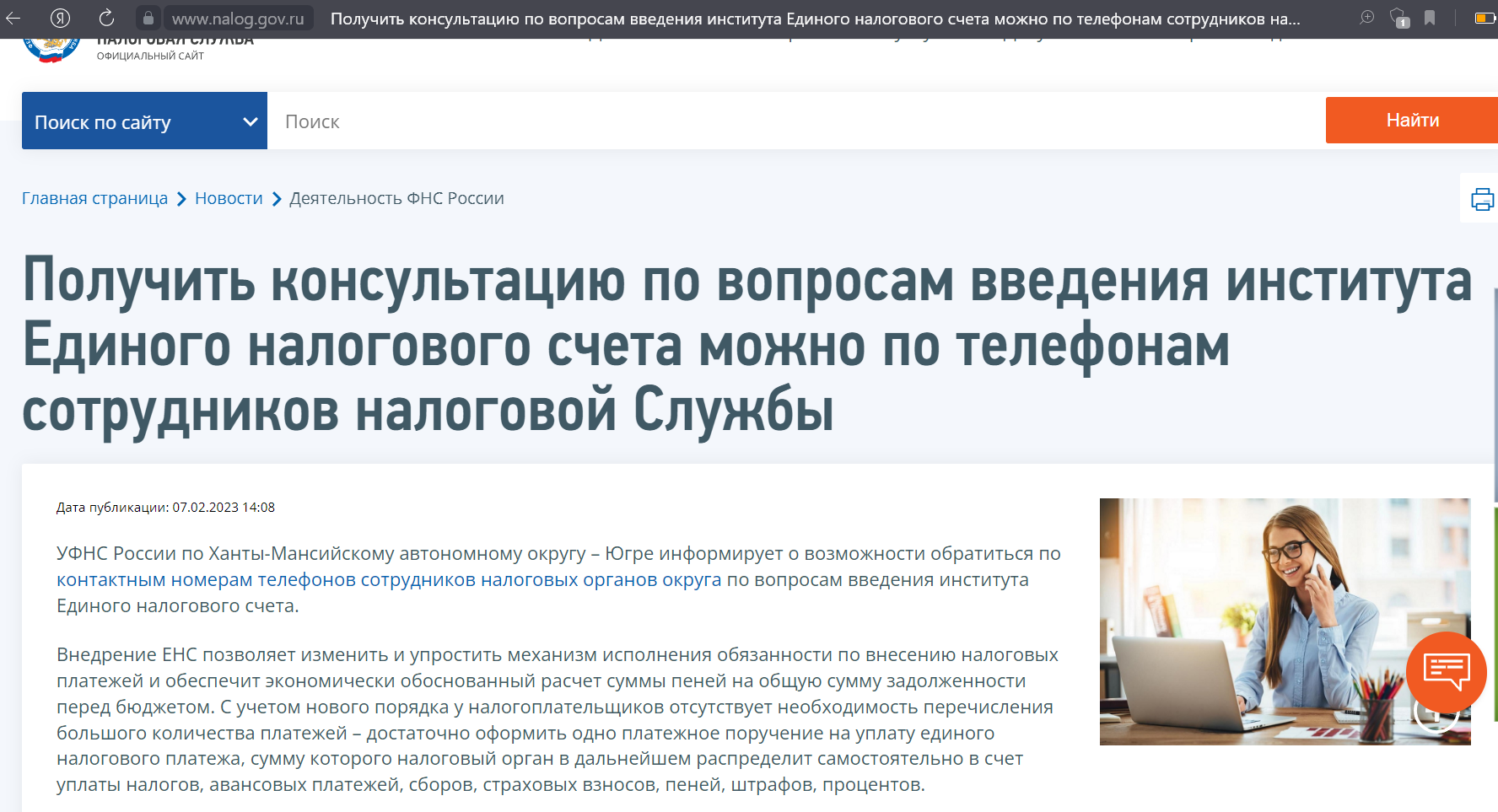 2. Получить консультацию по телефону Единого контакт-центра ФНС России 8-800-222-22-22
3. Возможность обратиться лично в операционные залы территориальных налоговых органов
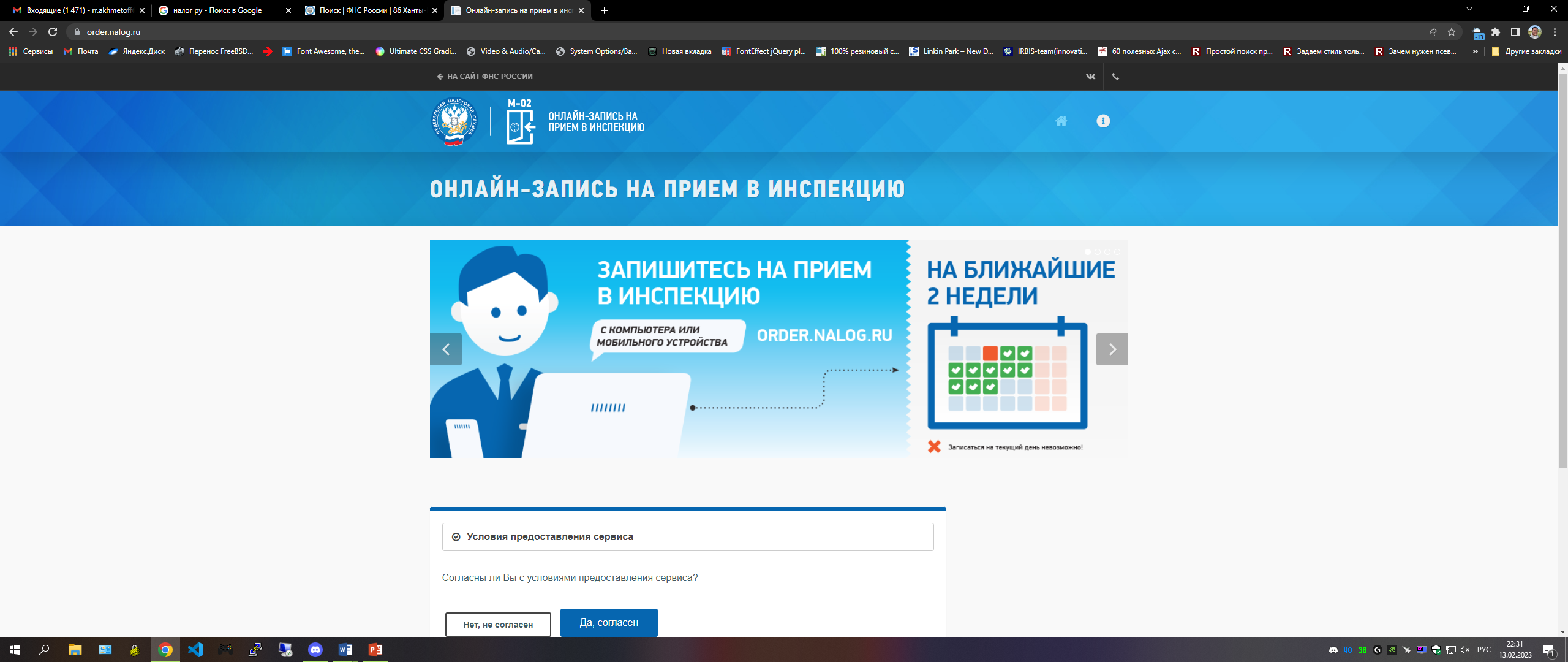 4. Сервисы ФНС России группы «Личные кабинеты» - удобный и комфортный формат взаимодействия
Промостраница ФНС России
«Единый налоговый счет»
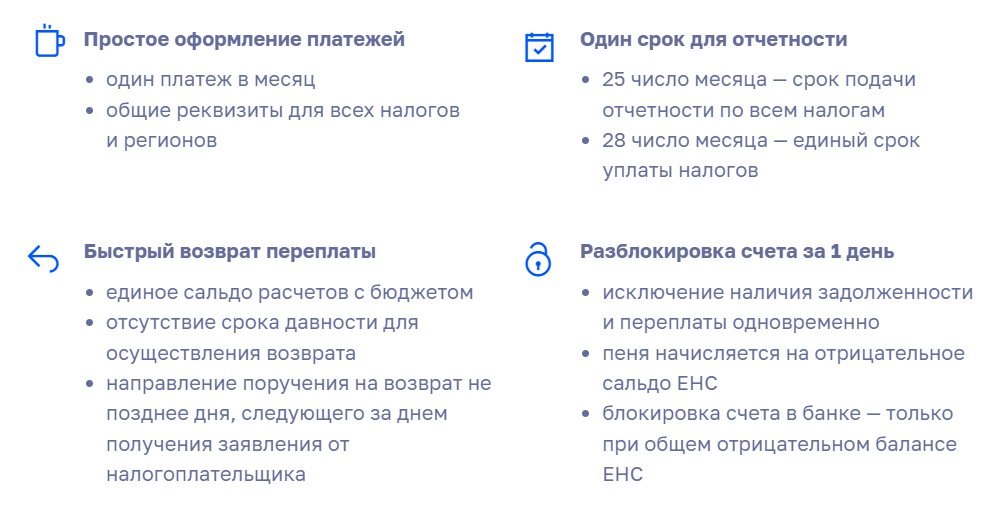 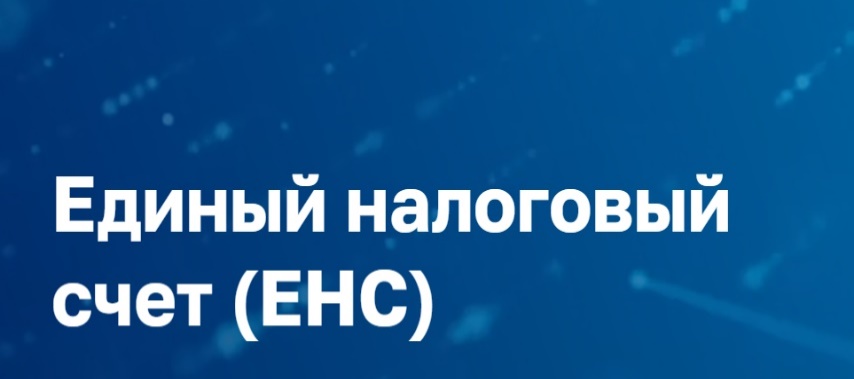 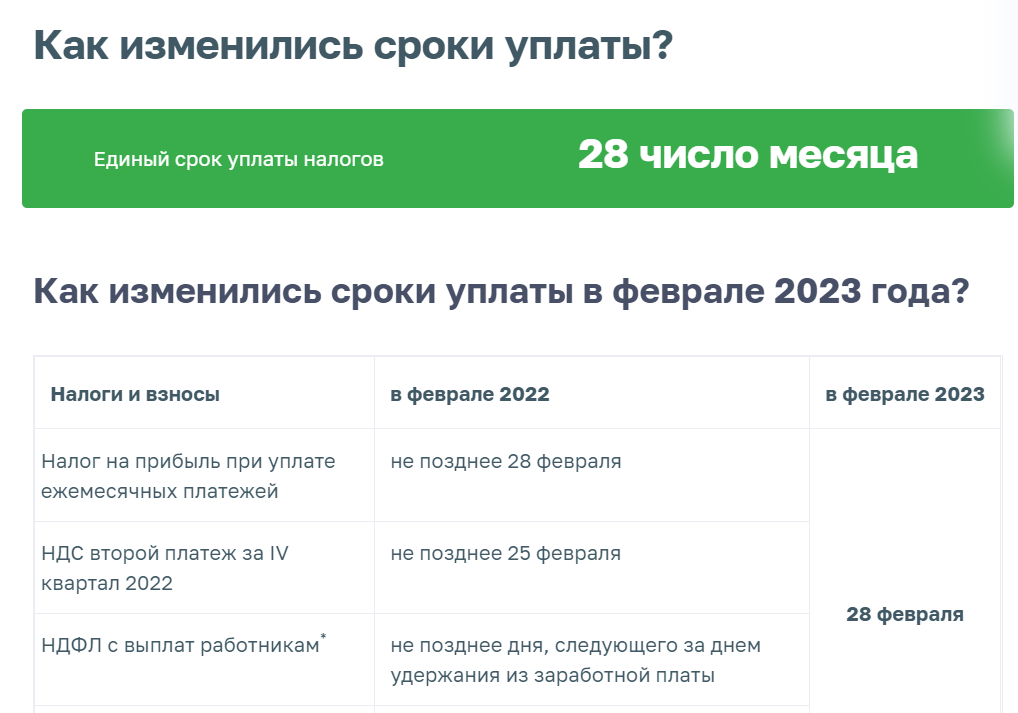 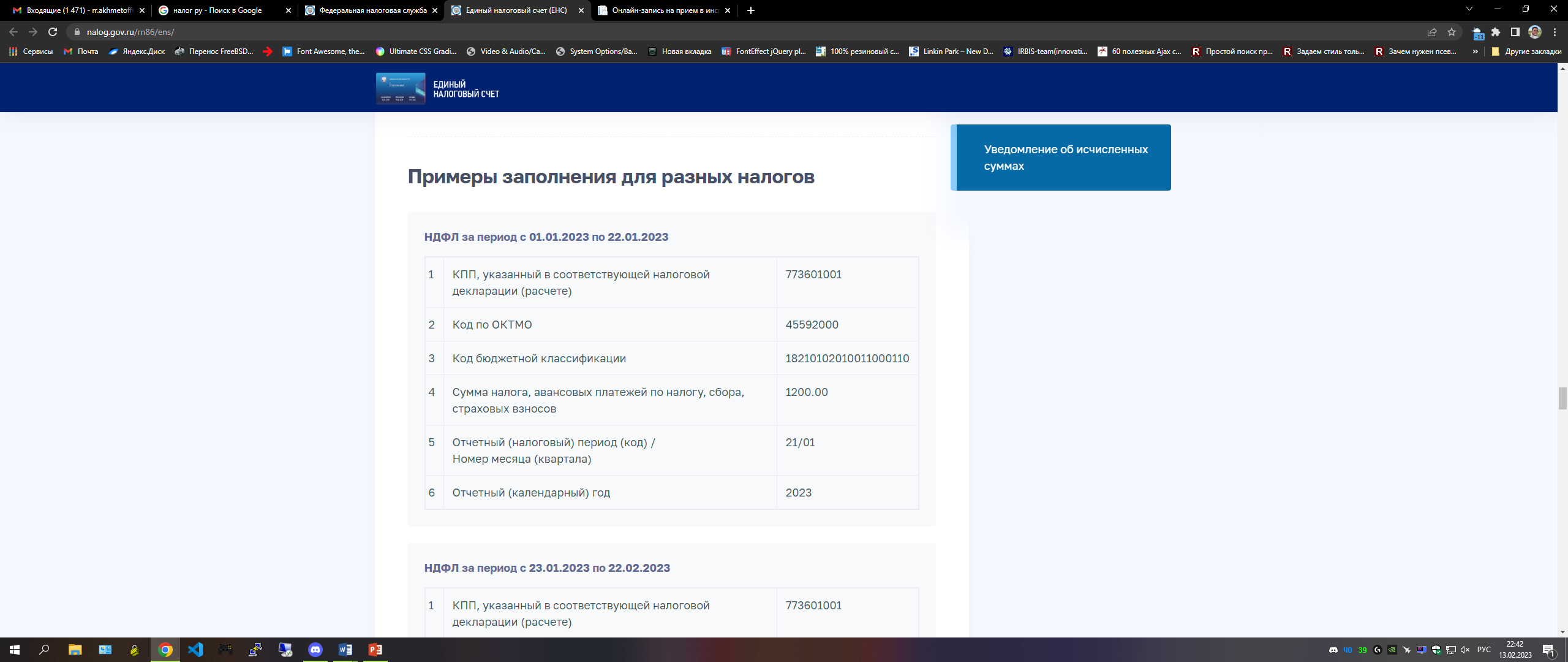 Промостраница ФНС России
«Единый налоговый счет»
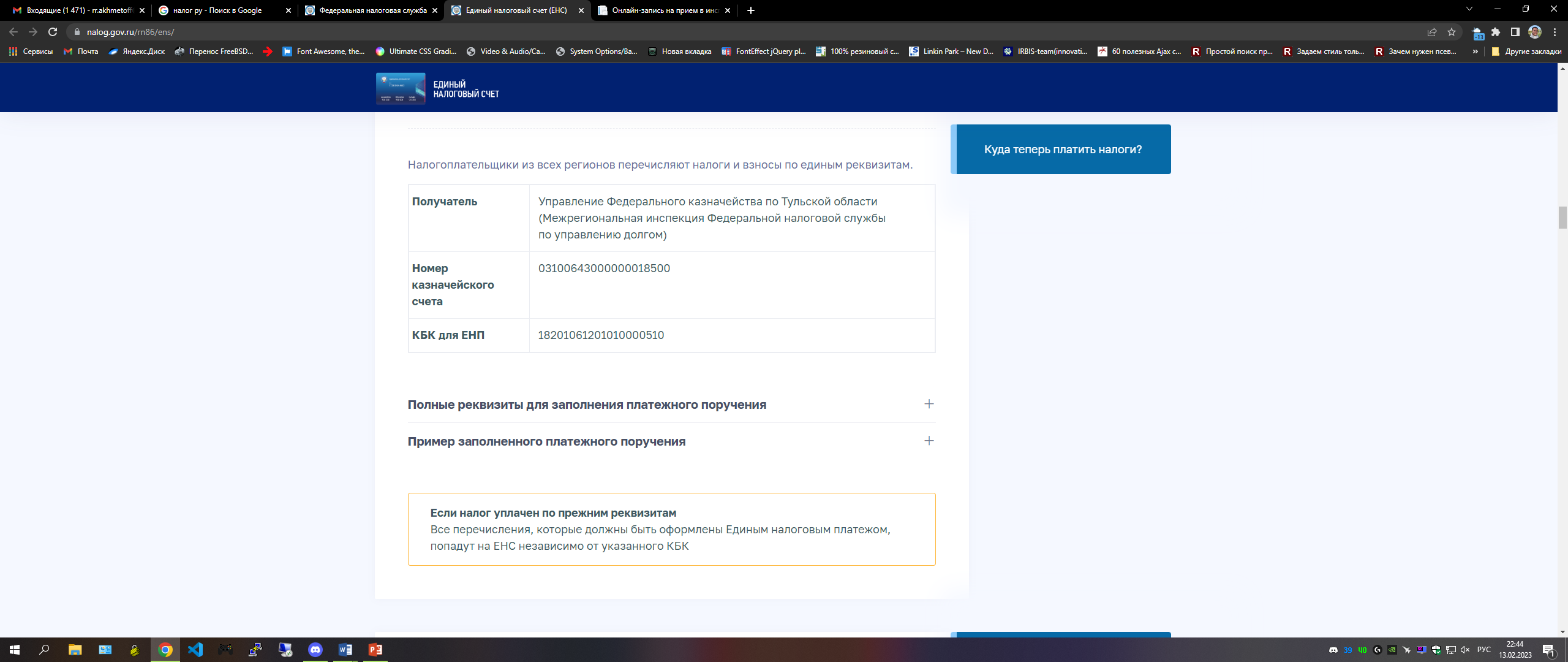 Промостраница ФНС России
«Единый налоговый счет»
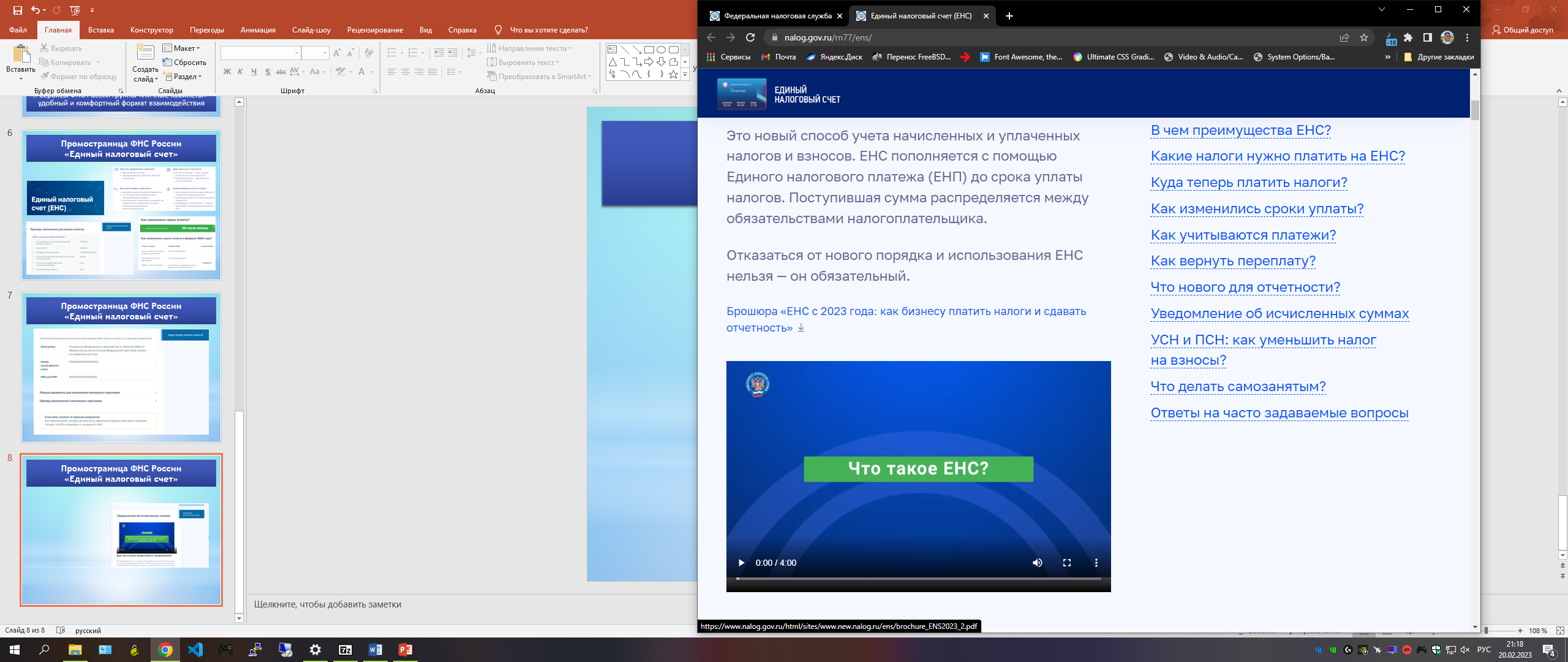 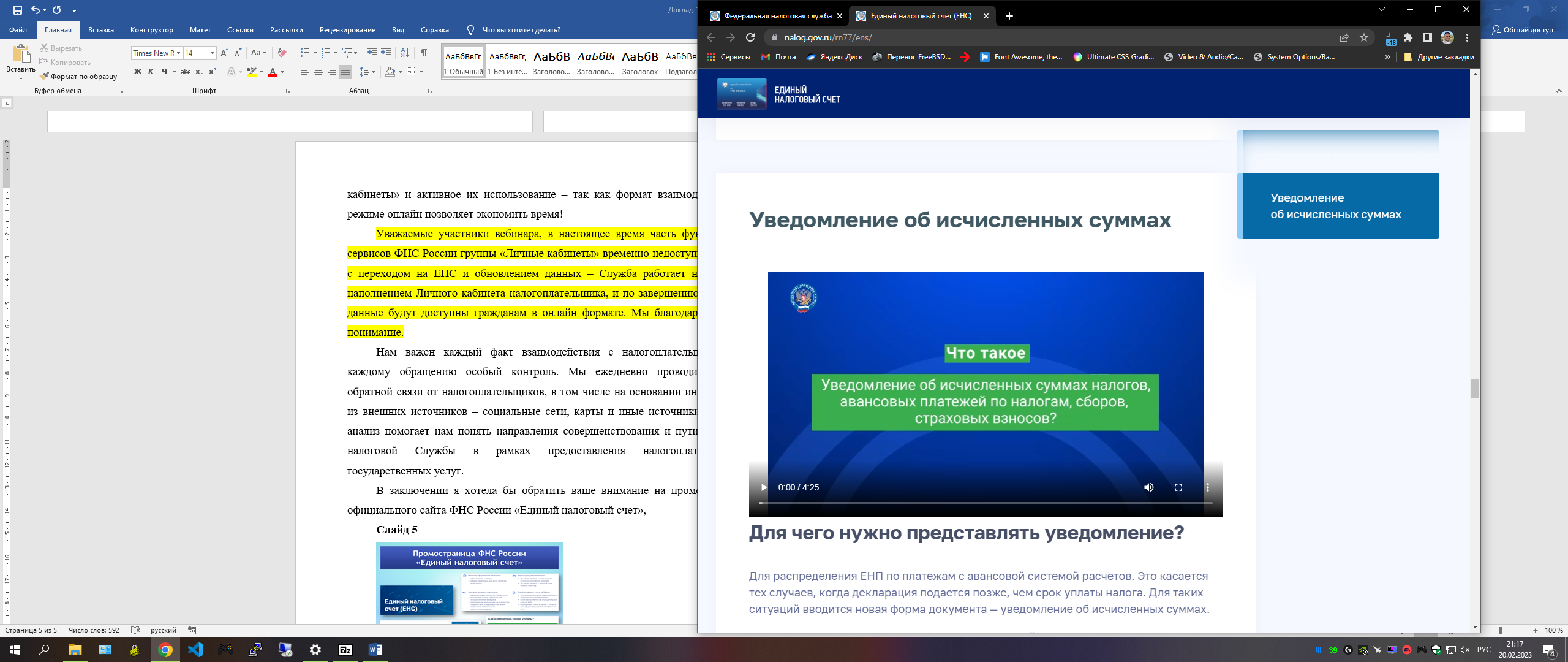 Брошюра «ЕНС с 2023 года: как бизнесу платить налоги и сдавать отчетность»

Два разъясняющих ролика: 
«Что такое ЕНС» 
«Что такое уведомление»